Přírodní a technické obory - výzva pro budoucnost CZ.1.07/1.1.00/44.0003Jaderná energetika v ČR
PP09 GYMNÁZIUM VINCENCE MAKOVSKÉHOSE SPORTOVNÍMI TŘÍDAMINové Město na Moravě

Badatelský den Dukovany
Tomáš Pleva
7. A
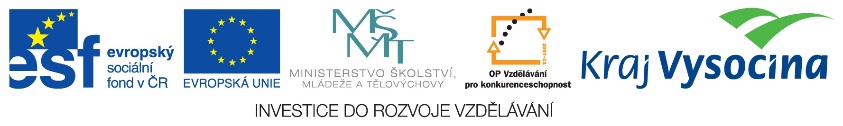 Jaderná Energetika v ČR
Tomáš Pleva
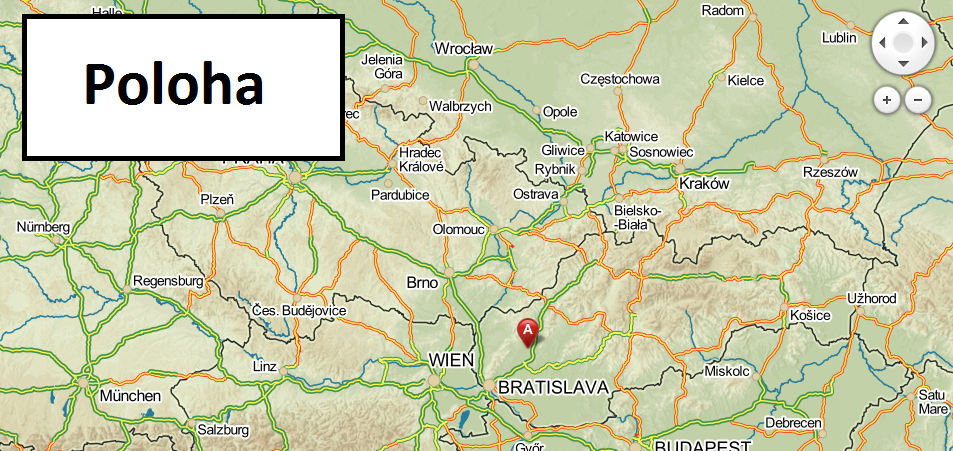 Základní Informace
Současný podíl na výrobě energie v ČR:  35% (Nárůst)
Počet jad. elektráren: 2 (ČEZ)
První jad. elektrárna v ČSSR: Jaslovské Bohunice
Počet reaktorů: 6
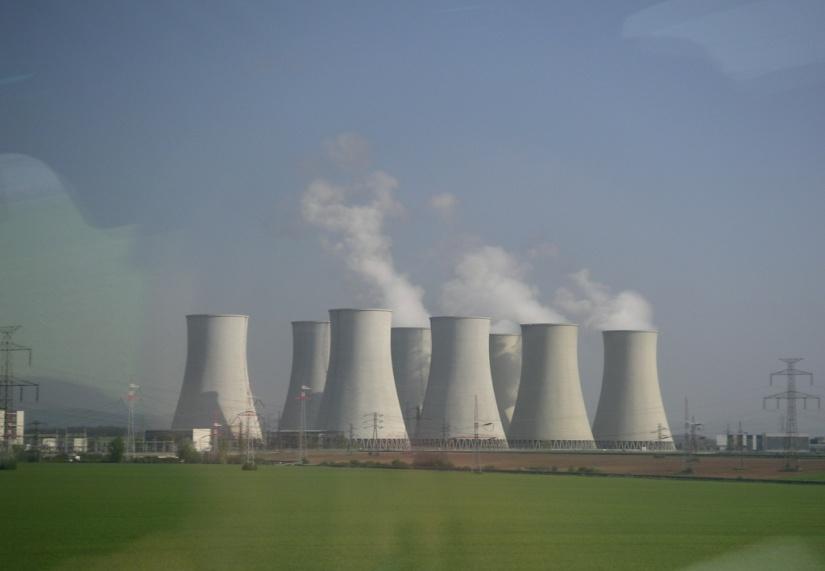 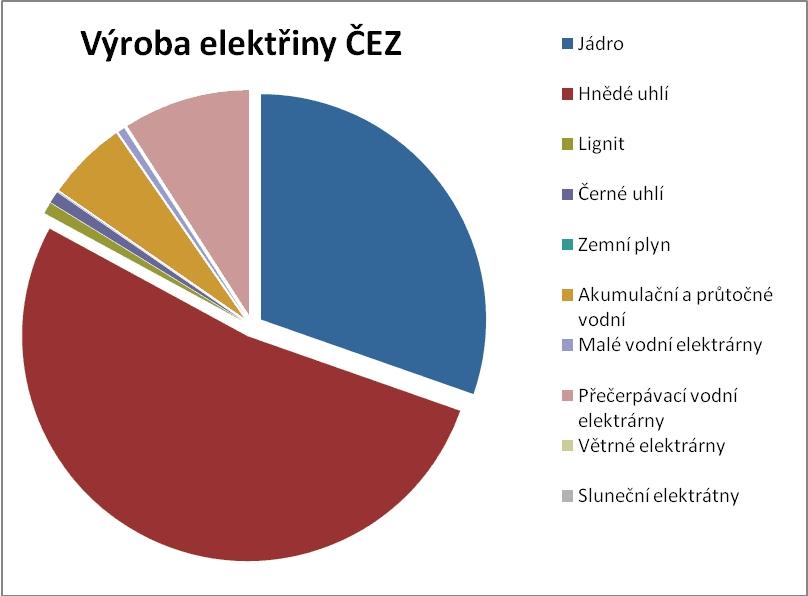 Základní Informace
Současný podíl na výrobě energie v ČR:  35% (Nárůst)
Počet jad. elektráren: 2 (ČEZ)
První jad. elektrárna v ČSSR: Jaslovské Bohunice
Historie
Enrico Fermi
První jaderný reaktor: 1941 (Enrico Fermi; Chicago Pile-1)
První výroba elektřiny: 1951 (4 žárovky)
První elektrárna: v Obnisku, SSSR (1954)
Havárie: Windscale, VB (1957)
		        Jaslovské Bohunice, ČSSR (1977) 
                     Three Mile Island, USA (1979)  
                     Černobyl, SSSR (1986)
                     Fukušima, Japonsko (2011)
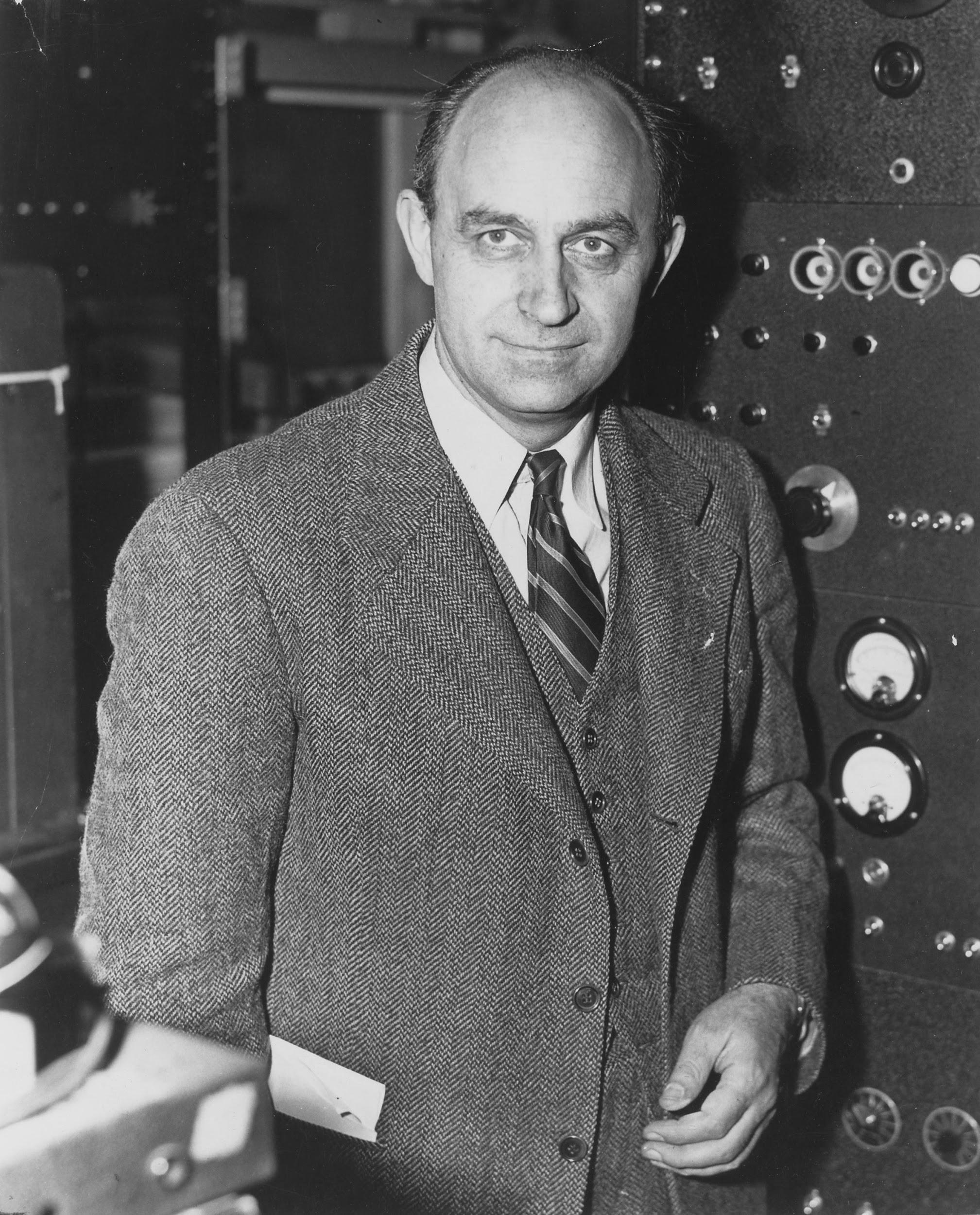 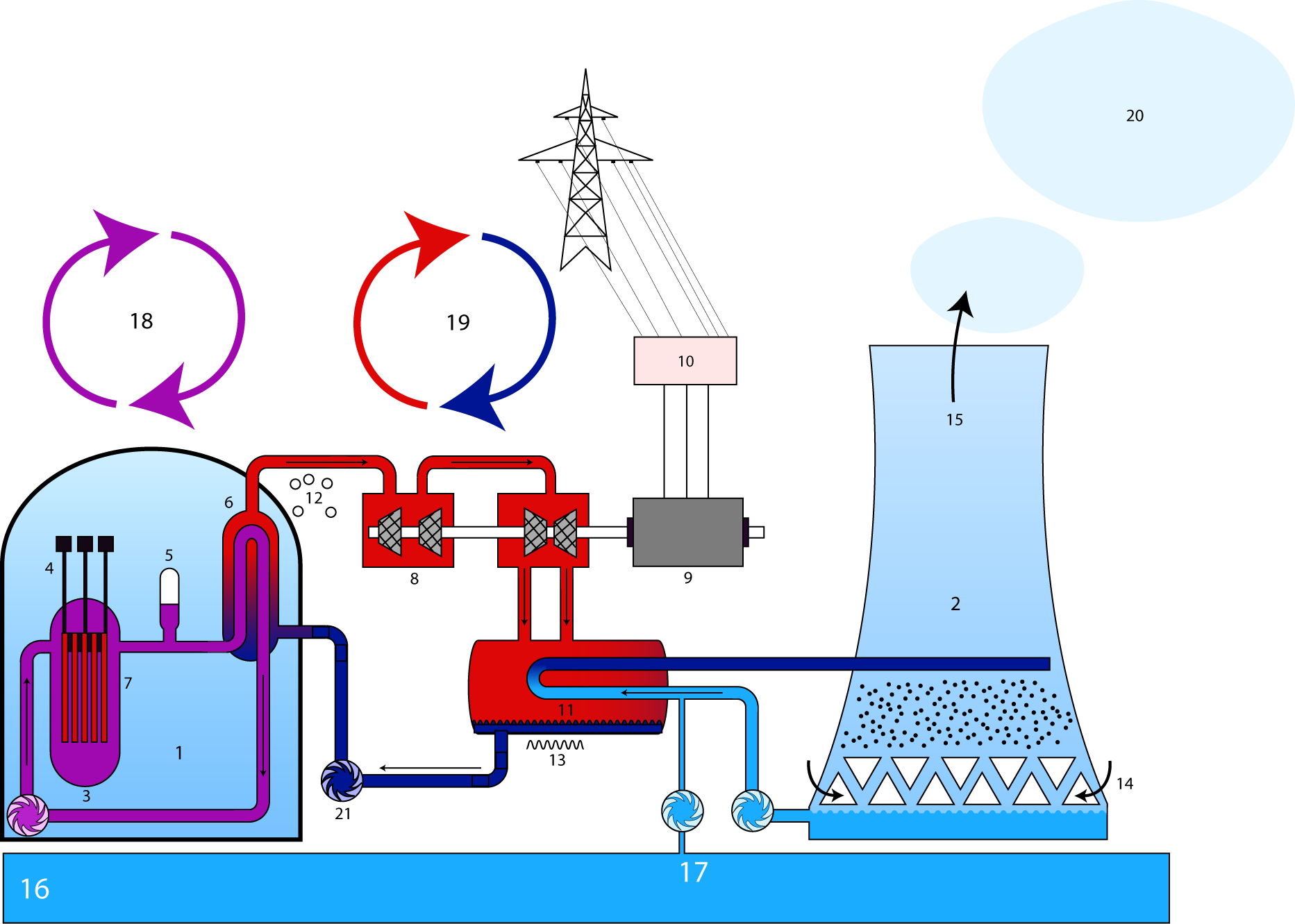 Princip JE
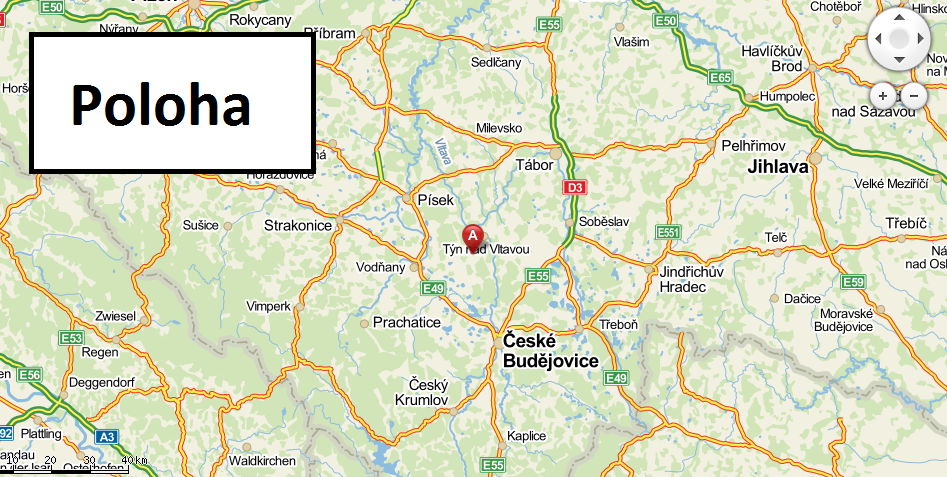 Temelín (ETE)
Temelín
Začátek výstavby: 1987
Dokončení: 2002
Plánovaná životnost: 30 let
Náklady: 98 mld. Kč
Reaktory v provozu: 2
Roční výroba: 13 914 GWh
Koecifient využití: 79,4%
Kritika: nedostatečné pojištění (6 mld. Kč)
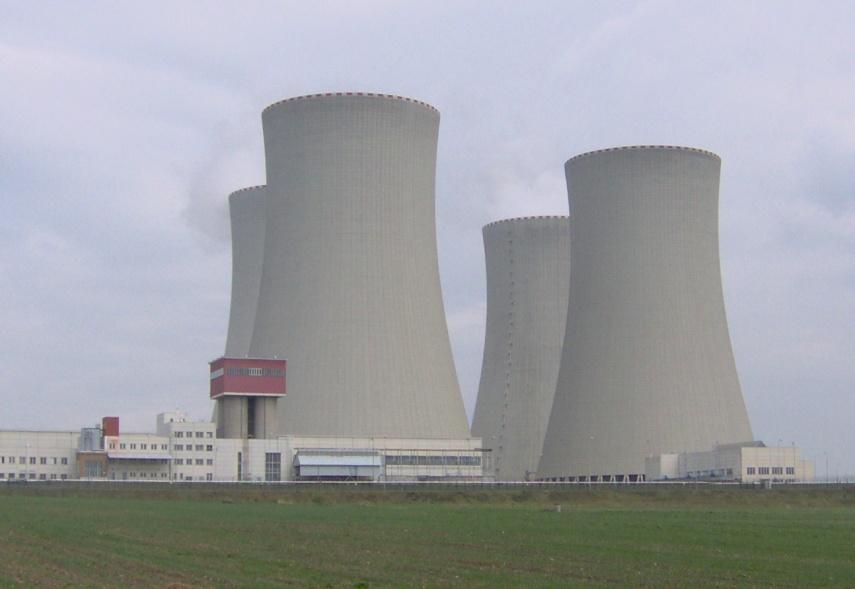 Dukovany (EDU)
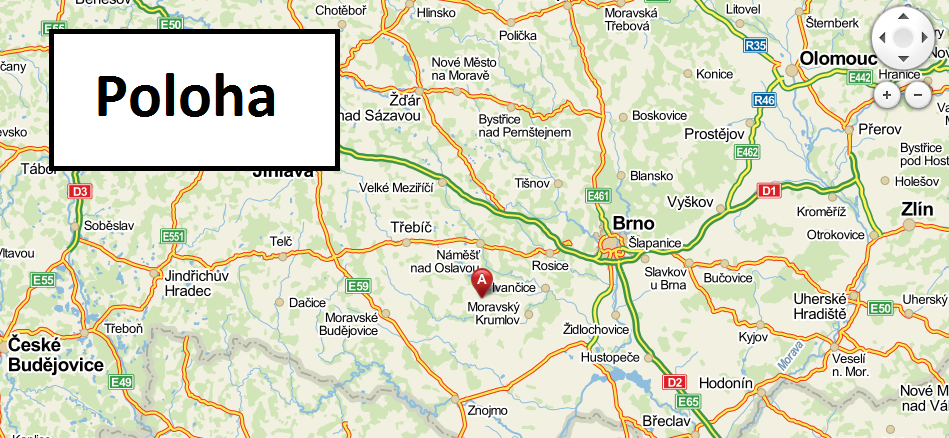 Dukovany
Začátek výstavby: 1978
Dokončení: 1987
Plánovaná životnost: 30 let
Náklady: 25 mld. Kč
Reaktory v provozu: 4
Roční výroba: 14 369 GWh
Koecifient využití: 85,25%
Držitel certifikátu Ekologický podnik. (190 mil. t. uhlí)
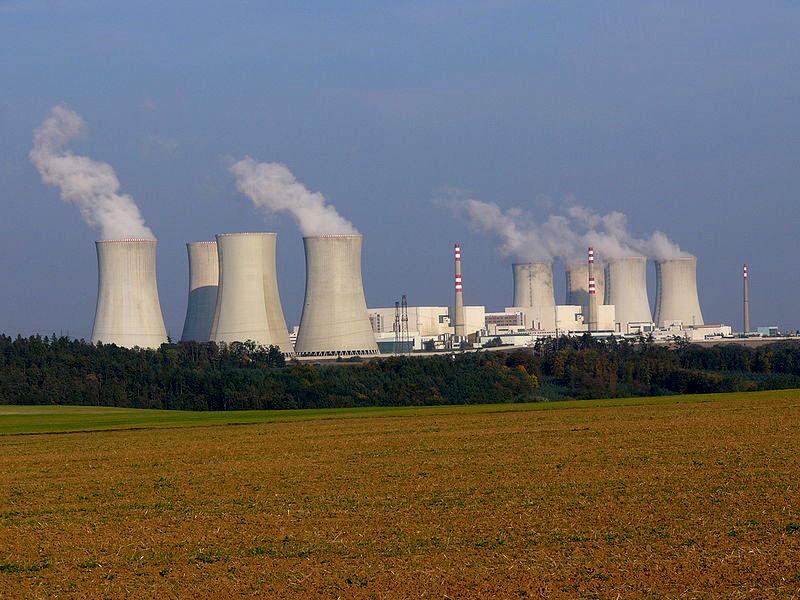 Podíl jaderné energie na výrobě energie ve světě
Celkem: 31 zemí s jad. elektrárnami
Výhody x Nevýhody
Výhody:
Malý objem spotřebovaného paliva
Vysoký výkon
Šetrné k životnímu prostředí – téměř nulová exhalace
Nevýhody
Vysoké náklady na výstavbu
Produkce jaderného odpadu
Riziko havárie
Omezené zásoby štěpného materiálu
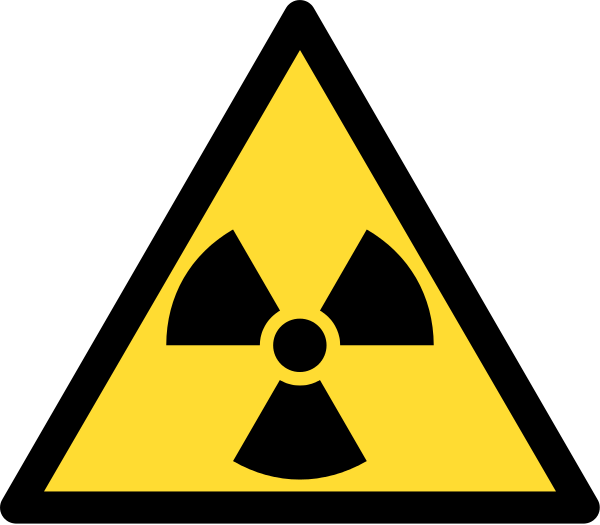 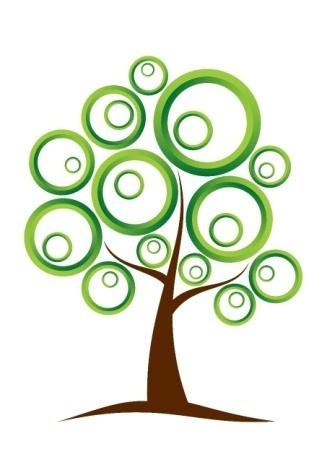 Děkuji za pozornost
Zdroje
http://upload.wikimedia.org/wikipedia/commons/d/d2/Nuclear_power_plant-pressurized_water_reactor-PWR.png
http://www.investujeme.cz/obrazky/old_images/content/clanky-text/cez-vyroba-elektriny.jpg
http://www.mapy.cz
http://energostat.cz/jaderna-energetika.html
http://cs.wikipedia.org/wiki/Soubor:Jaslovske_Bohunice_Power_Plant_1.JPG
http://cs.wikipedia.org/wiki/Jadern%C3%A1_elektr%C3%A1rna_Temel%C3%ADn#Kritika
http://cs.wikipedia.org/wiki/Jadern%C3%A1_elektr%C3%A1rna_Dukovany
http://energostat.cz/jaderna-energetika.html
http://files.spoznajstromy.webnode.sk/200000035-79d877ad12/strom.jpg
http://upload.wikimedia.org/wikipedia/commons/thumb/b/b5/Radioactive.svg/600px-Radioactive.svg.png
http://cs.wikipedia.org/wiki/Jadern%C3%A1_elektr%C3%A1rna
http://cs.wikipedia.org/wiki/Jadern%C3%A1_hav%C3%A1rie
http://upload.wikimedia.org/wikipedia/commons/d/d4/Enrico_Fermi_1943-49.jpg